1
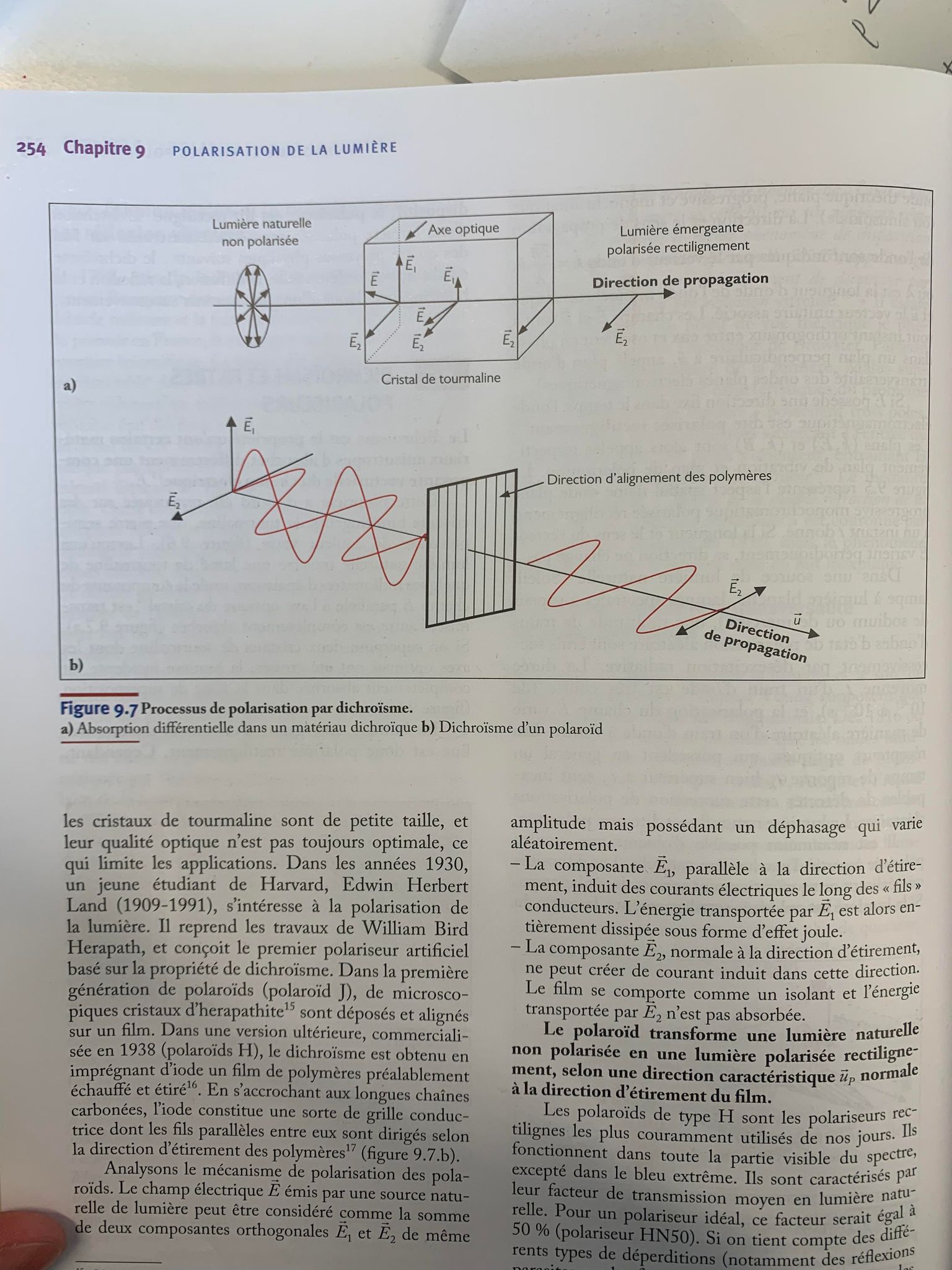 Processus de polarisation par dichroïsme
Issu de S.HOUARD, Optique, Une approche expérimentale et pratique. p254
2
3
Réflexion et transmission à l’interface entre deux diélectriques :
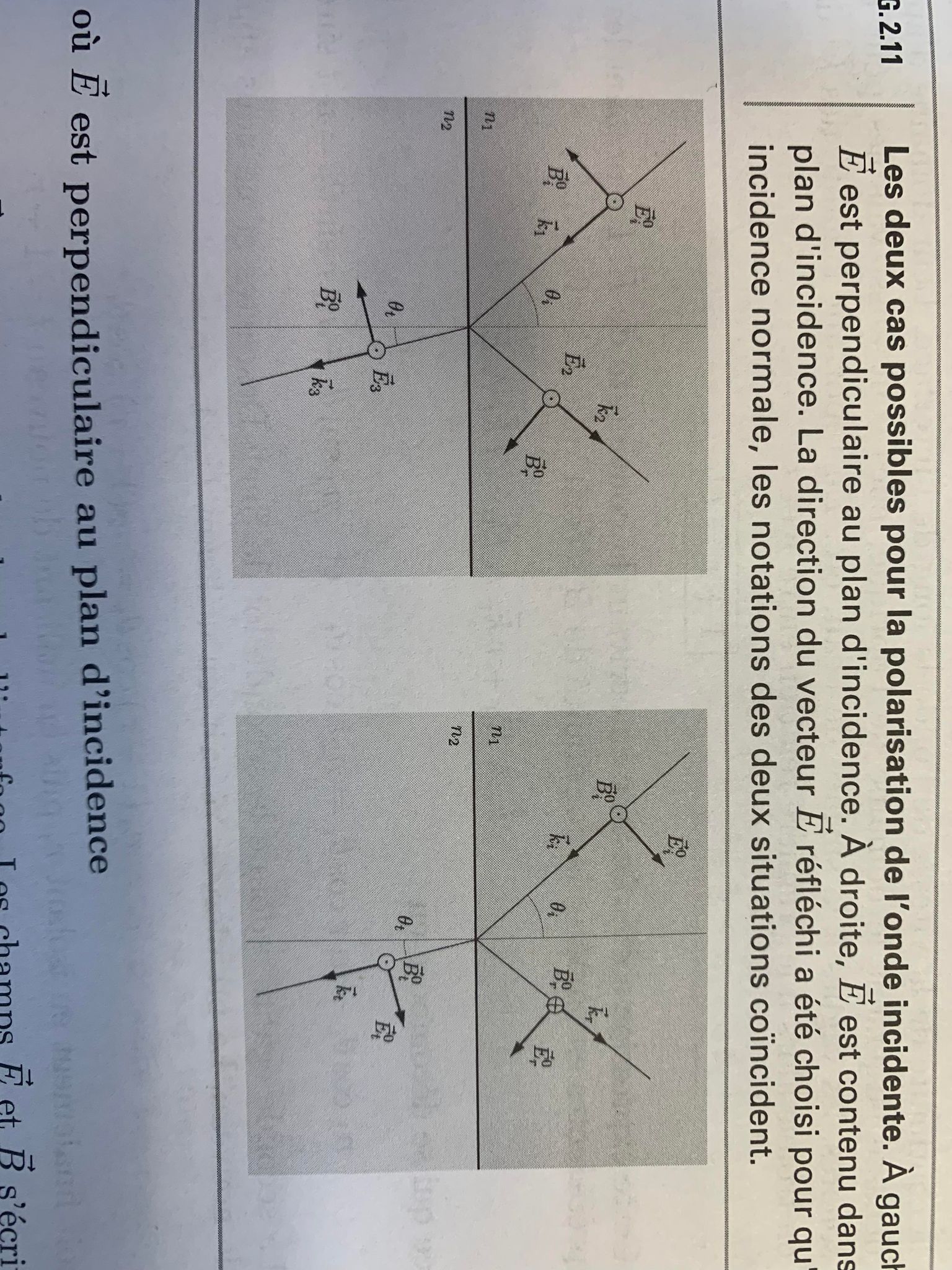 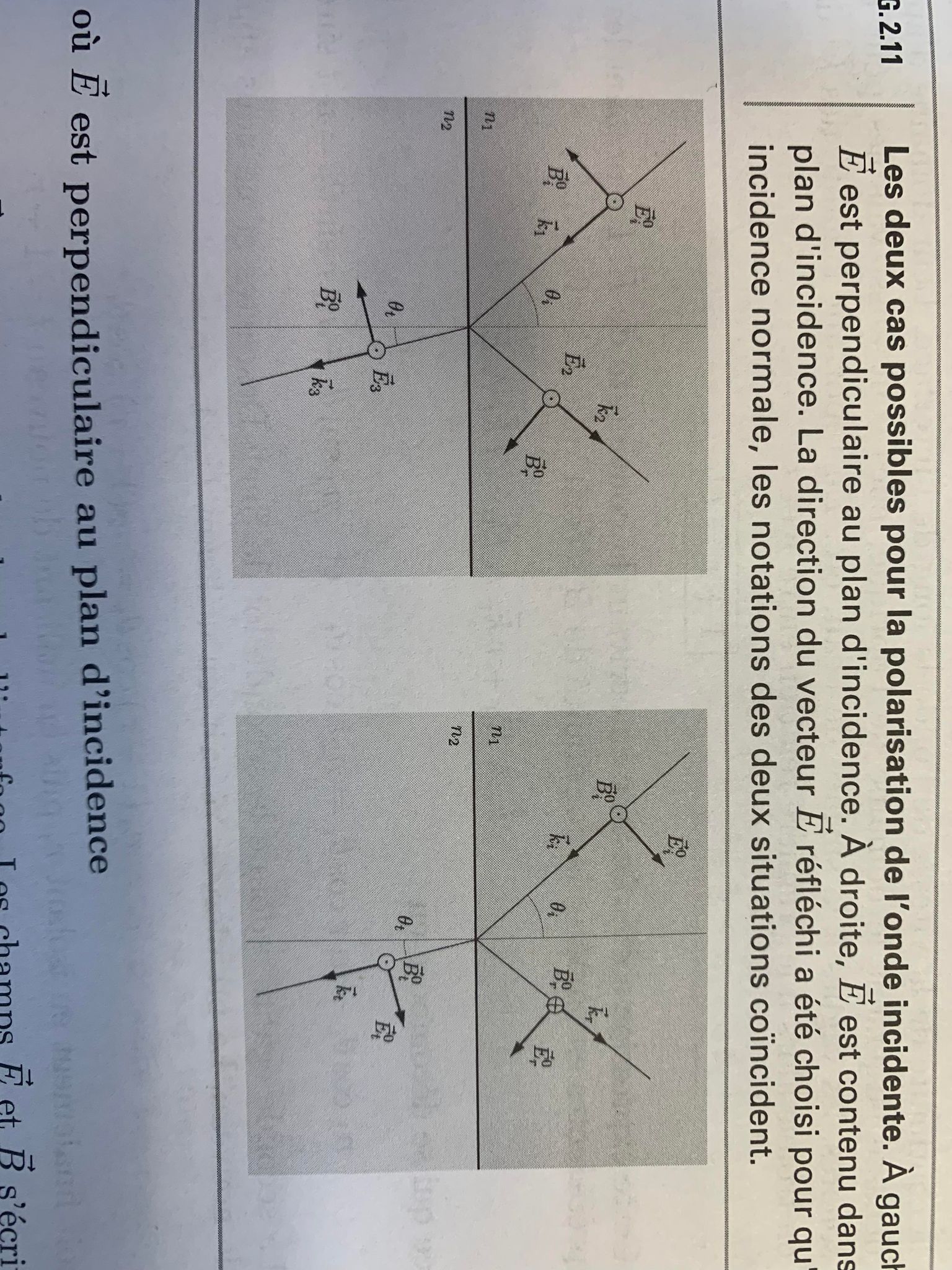 Champ électrique incident orthogonal au plan d’incidence
Champ électrique incident contenu dans le plan d’incidence
Issu de R.TAILLET, Optique physique, propagation de la lumière. p39
4
5
Coefficients de Fresnel :
Champ électrique incident orthogonal au plan d’incidence
Champ électrique incident contenu dans le plan d’incidence
6
7
Détermination de l’indice optique d’un verre :
Ecrans
Laser
Demi disque en verre
d’indice n sur un plateau tournant
Polariseur
8
9
Analyse d’une lumière inconnue :
Lumière inconnue
Analyseur
Lame quart d’onde
Non
Y-a-t ’il un minimum ?
Oui
Le minimum est-il nul ?
Le minimum est-il nul ?
Non
Oui
Non
Oui
Polarisation rectiligne
Polarisation elliptique
Polarisation circulaire
Polarisation naturelle
10